апрель, 2021 год
Заседание ГМО №4
1.Структура логопедического занятия  при коррекции звукопроизношения и ФФНР



Учитель-логопед МБОУ СШ №9 
Елисеева Оксана Николаевна
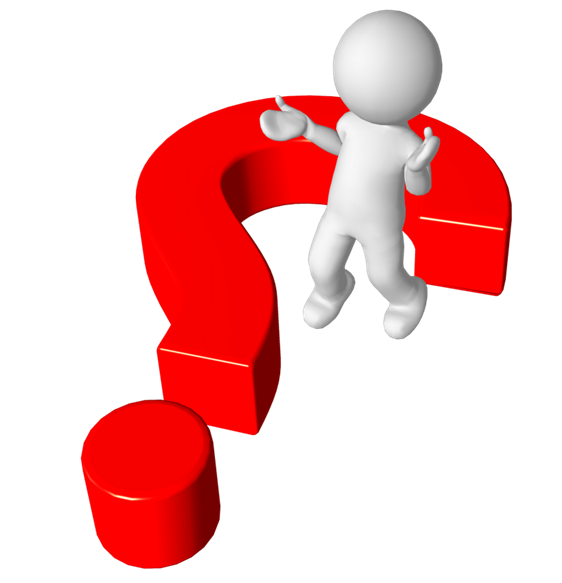 Логопедические занятия являются основной формой коррекционного обучения и предназначаются для систематического развития всех компонентов речи (коррекция звукопроизношения).
По форме - индивидуальные (с отдельными детьми) и подгрупповые занятия (со сходными речевыми нарушениями).
Коррекционные занятия
Подгрупповые занятия 
- автоматизация звуков
.
Индивидуальные занятия
- формирование
звуковой стороны речи (подготовительные
артикуляционные упражнения, упражнения на развитие  фонематических процессов)
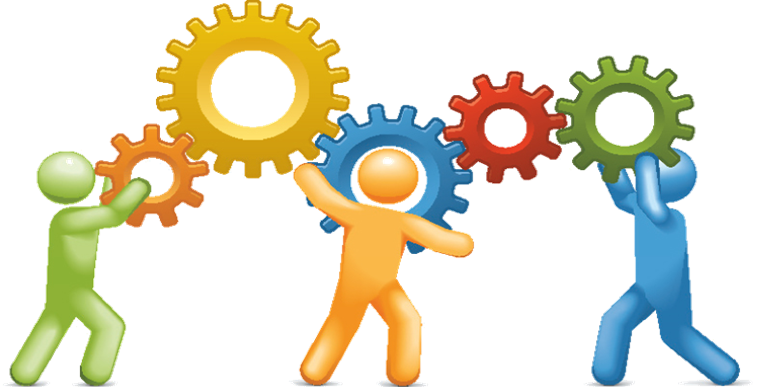 Этапы коррекции звукопроизношения и ФФНР
1 этап – подготовительный:
Нормализация мышечного тонуса органов артикуляции;
Развитие артикуляционной моторики;
Нормализация речевого дыхания; 
Развитие  фонематического восприятия изучаемого звука; 
Развитие мелкой моторики рук;
2 этап  –  формирование  новых произносительных умений и навыков                     
 - Постановка звука 
- Автоматизация звука в слогах, звука в словах, предложениях, чистоговорках, скороговорках и стихах, в коротких, а затем длинных рассказах, в разговорной речи;
- Дифференциация смешиваемых звуков;
3 этап – формирование  коммуникативных умений и навыков
 - Выработка у ребёнка самоконтроля за собственной речью в повседневной жизни;
 - Тренировка правильных речевых навыков в различных жизненных ситуациях.
Для повышения эффективности логопедических занятий по коррекции звукопроизношения и ФФНР важно соблюдение следующих требований:
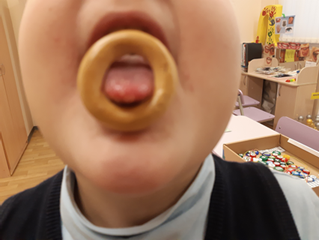 формулирование темы и цели занятия;
определение этапов занятия, взаимозависимость и целенаправленность каждого этапа и их последовательность;
последовательное усложнение материала, предъявляемого детям;
использование разнообразных игр и игровых приемов,
учитывая зону ближайшего развития ребенка;
осуществление дифференцированного подхода к каждому ребенку с учетом структуры речевого дефекта, возрастных и индивидуальных особенностей;
краткое и четкое формулирование инструкции, даваемых детям;
использование разнообразных и красочных наглядных материалов;
создание положительного эмоционального фона занятия, планирование эмоционального подъема с учетом увеличения сложности излагаемого материала.
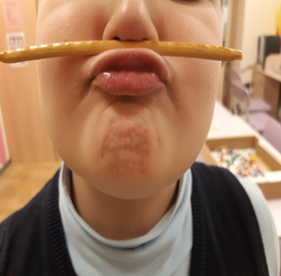 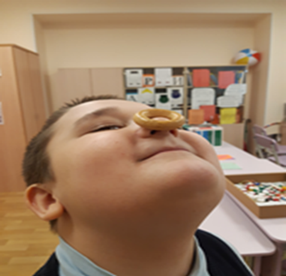 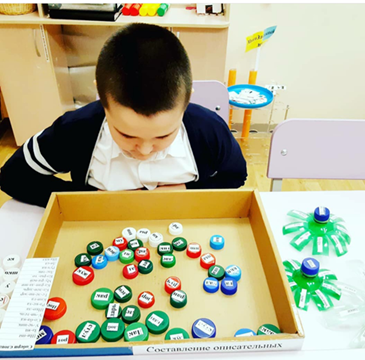 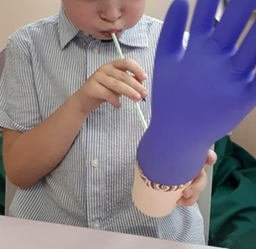 Для повышения эффективности логопедических занятий по коррекции звукопроизношения и ФФНР важно соблюдение следующих требований:
Максимальная коммуникативная направленность занятий (чтобы дети говорили - упражнялись в общении (а не логопед).
Активизация мыслительной и речевой деятельности.
Оречевление мыслительной деятельности (подумал - сказал).
Одновременная работа над всеми компонентами речи (в зависимости от вида занятия).
Наличие всех видов речевой деятельности: слушание, говорение.
    Развитие познавательной деятельности - внимания, памяти,мышления; переключение с одного вид деятельности на другой.
Формирование темпа деятельности, самоконтроля, взаимопроверки.
Выбор речевого материала и методов обучения.
Организационно-сюжетная основа занятий, наличие сказочных сюжетов, элементов фольклора, воображаемых путешествий, экскурсий, поездок, приключений, литературных персонажей, известных и придуманных игр, элементов сюжетно-дидактической игры, сюжетных и пейзажных картин, специально изготовленных пособий-рисунков, коллажей, мозаик, панно, настольно-печатных игр.
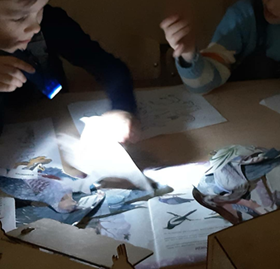 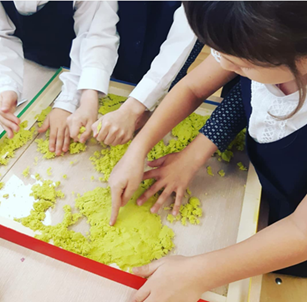 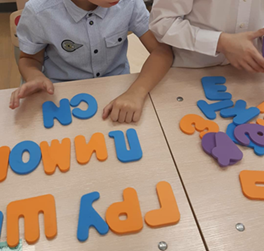 Структура логопедического занятия при коррекции звукопроизношения и ФФНР
По постановке звука	
По автоматизации звука	
По дифференциации звуков
При ринолалии	
При дизартрии		
При заикании
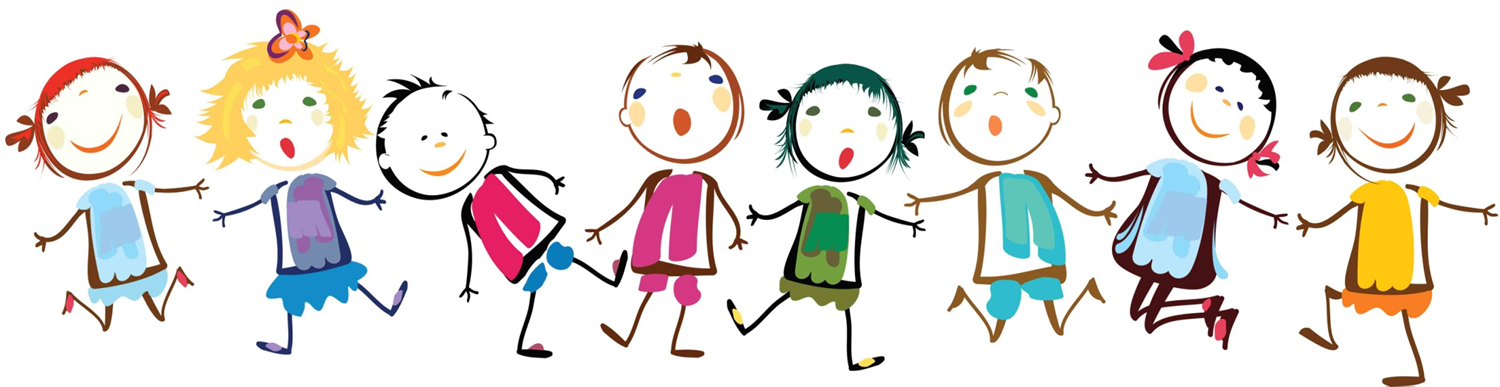 Структура логопедического занятия по постановке звука
С
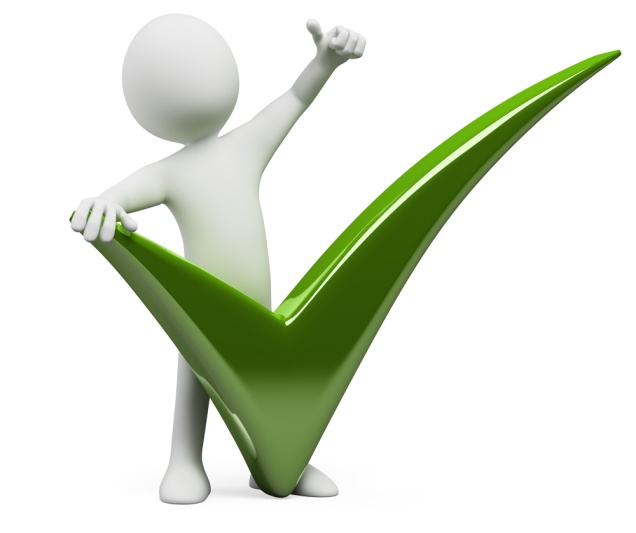 Структура логопедического занятия по дифференциации звуков
Структура логопедического занятия по автоматизации звукопроизношения
Структура логопедического занятия звукопроизношения при заикании
Структура логопедического занятия звукопроизношения при дизартрии
Структура логопедического занятия звукопроизношения при ринолалии
Технологическая картаиндивидуального логопедического занятия по коррекции звукопроизношения и ФФНРв 1А классе, ТНР (вариант 5.1)
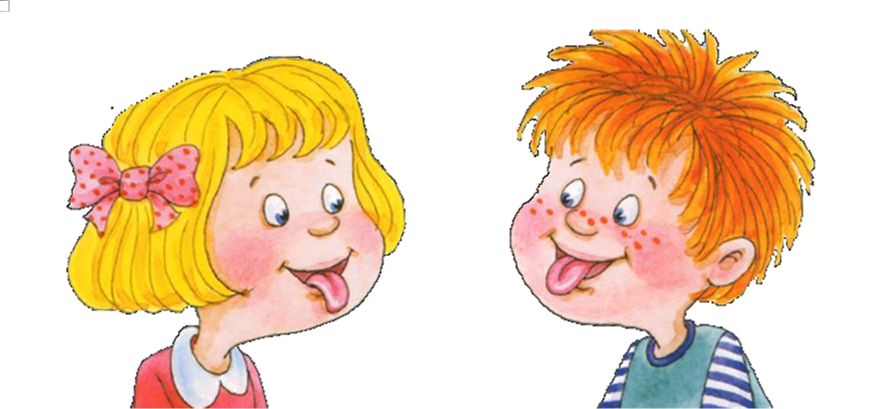 План-конспект индивидуального логопедического занятия по коррекции звукопроизношения
ТЕМА: Звук Л.
ЦЕЛЬ: Коррекция произношения звука Л.
 ЗАДАЧИ:
Совершенствовать мелкие движения пальцев рук и готовить руки к письму. 
Развивать внимание и память.
Развивать пространственную ориентацию и мышление.
Учить детей согласовывать движения с речью.
Развивать связную речь.
Совершенствовать звуковой         анализ и синтез.
ОБОРУДОВАНИЕ: тетрадь, спички, игрушки ослик.
ХОД ЗАНЯТИЯ.
Организационный момент.
Артикуляционная гимнастика.
«Улыбка», «Лопатка», «Чашечка», «Барабан», «Грибок», «Болтушка», «Накажем непослушный язычок».
Разминка для кистей и пальцев рук.
«Кулак – кольцо»
Пальцы одной руки сжимаются в кулак, а другой поочерёдно с большим пальцем образуют кольцо (усложнённый вариант).
Голосовые и дыхательные упражнения.
- Надувание щёк одновременно и поочерёдно.
- Выдыхание воздуха в бока с прикушенным кончиком языка.
- «Пароход гудит» - длительное гудение Ы-Ы-Ы с припущенным кончиком языка и «улыбкой» (попеременно шёпотом, тихо и громко).
Сообщение темы занятия.
Логопед: Сегодня мы будем закреплять наше умение правильно произносить звук Л.
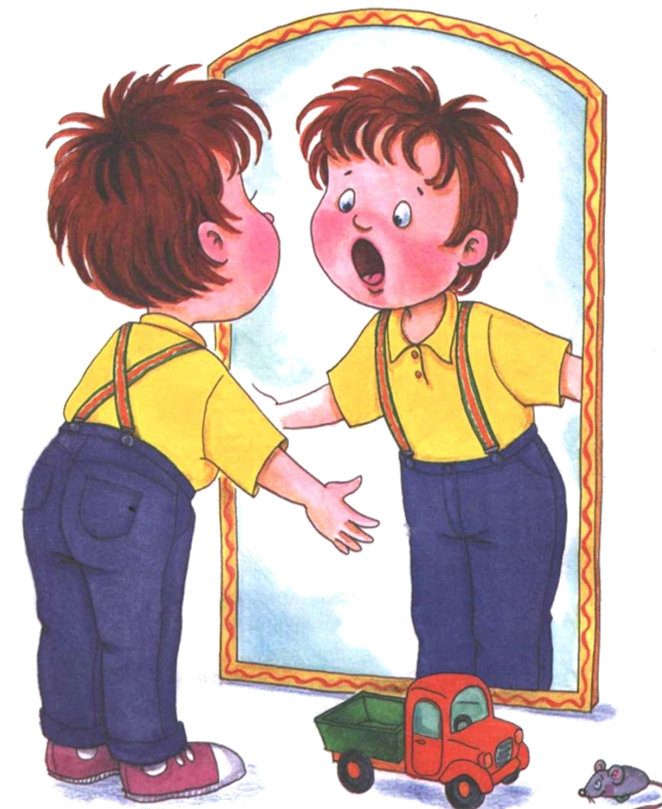 Выводы
Добиться позитивных результатов коррекционной работы можно, при условии учета целей и задач в разных структурах логопедических занятий по коррекции звукопроизношения и ФФНР
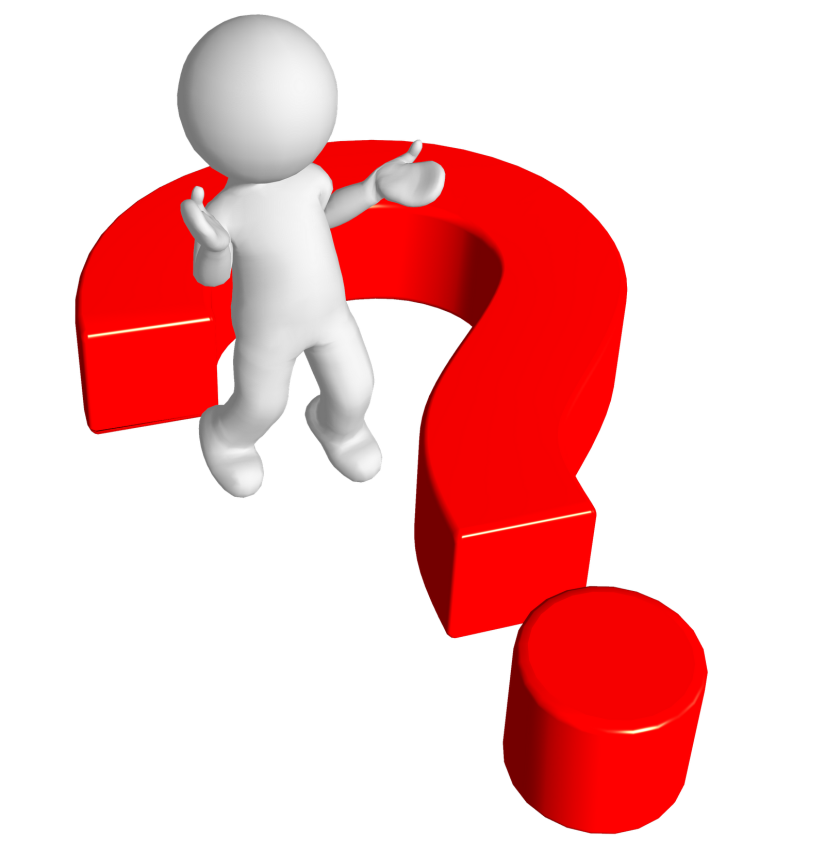 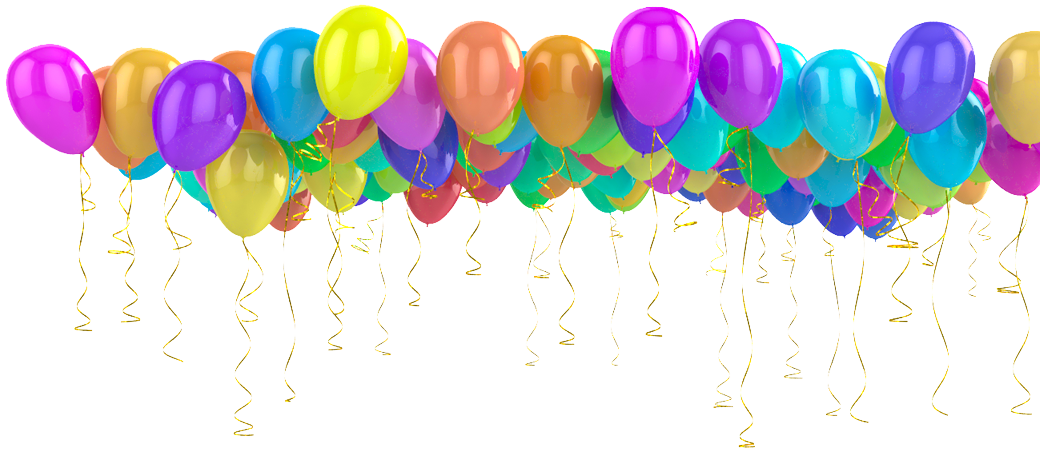 Спасибо
 за внимание!